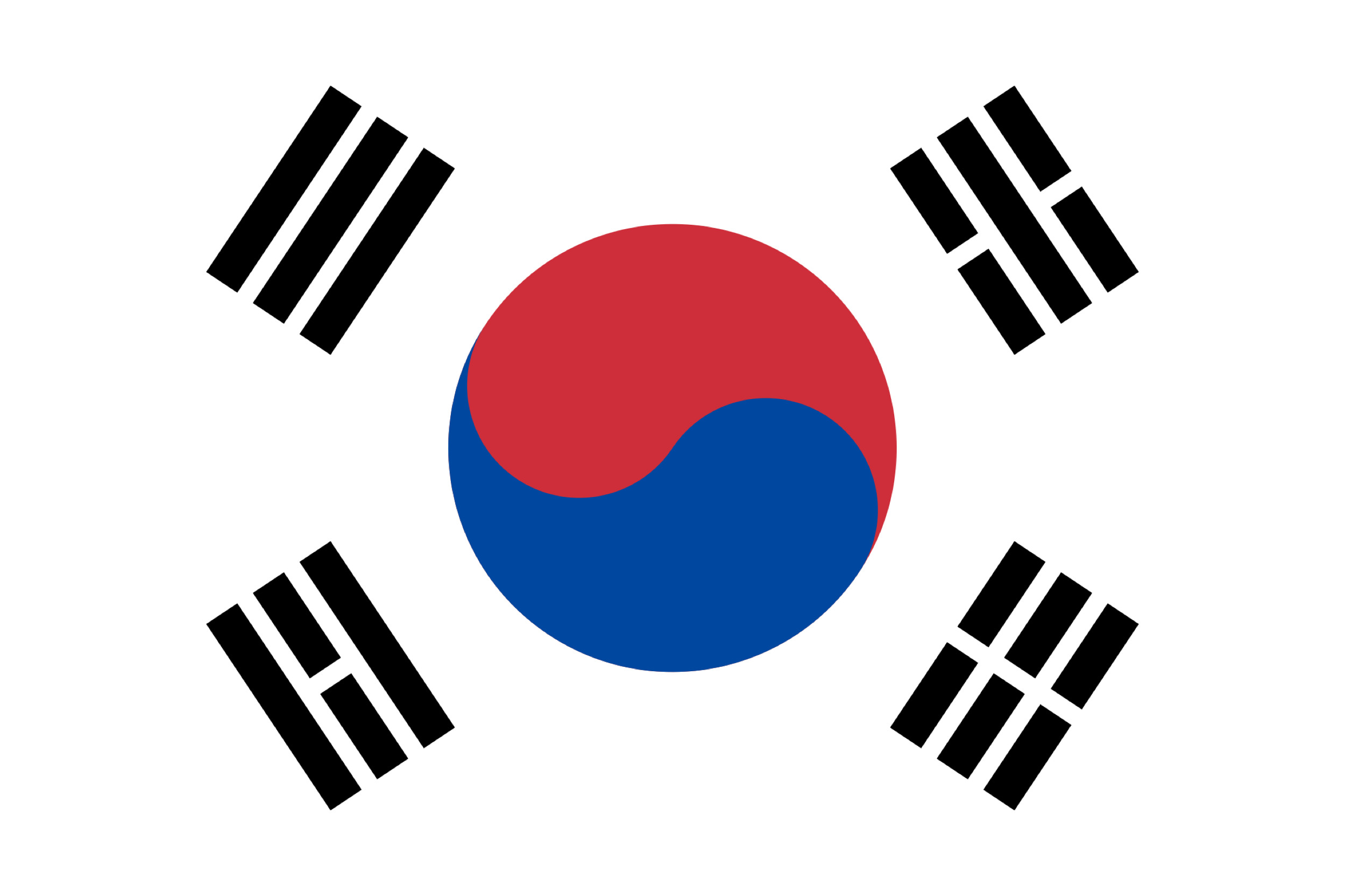 South Korea
Joy Kim & Jordan Beveridge
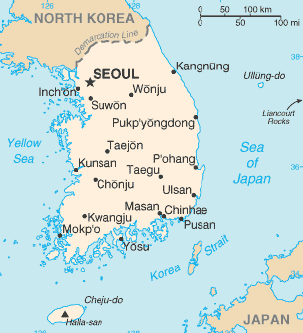 Geographical Location
East Asian nation
southern half of the Korean Peninsula
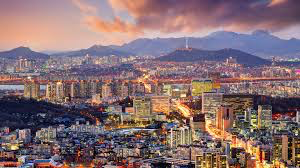 Language
Korean, also called Hangul (한국말)
Hanguk dialect
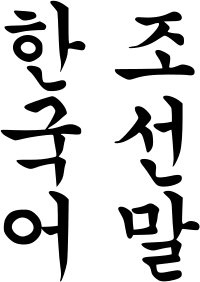 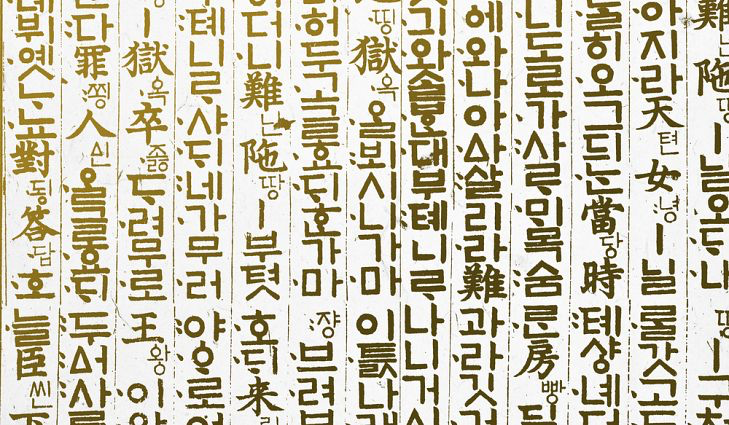 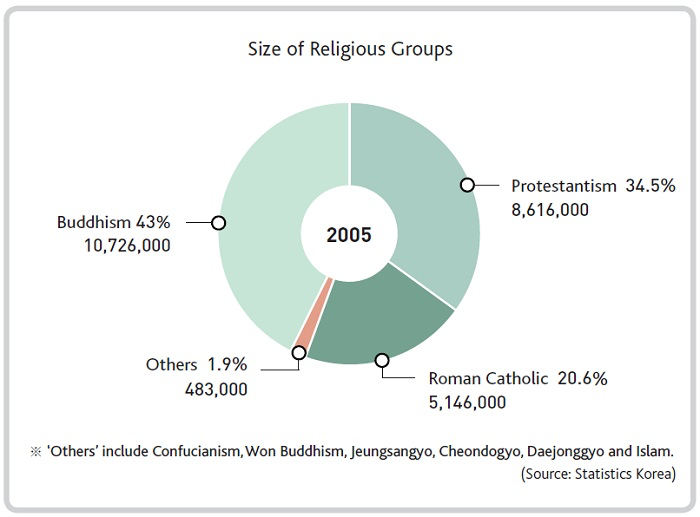 Religion
major religions: Christianity, Buddhism, Confucianism and Islam
44% of the Korean population has a religion
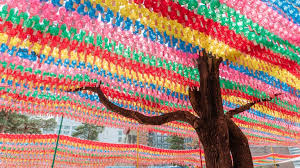 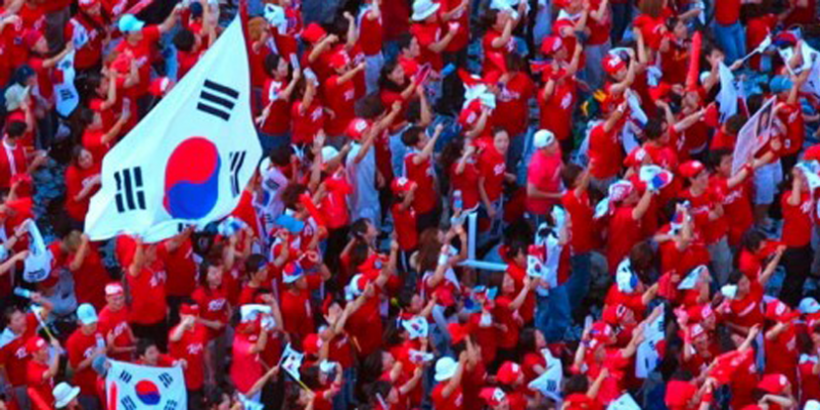 Ethnicity
Over 99% of South Koreans identify as ethnically Korean.
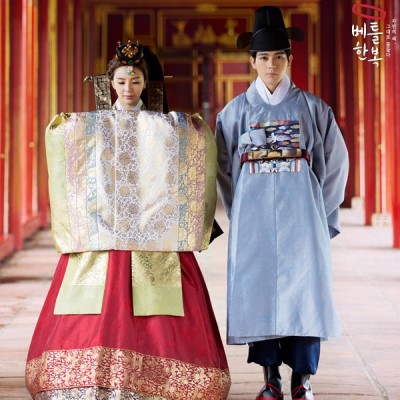 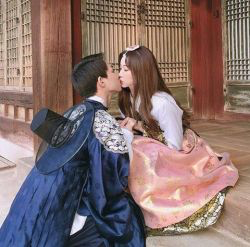 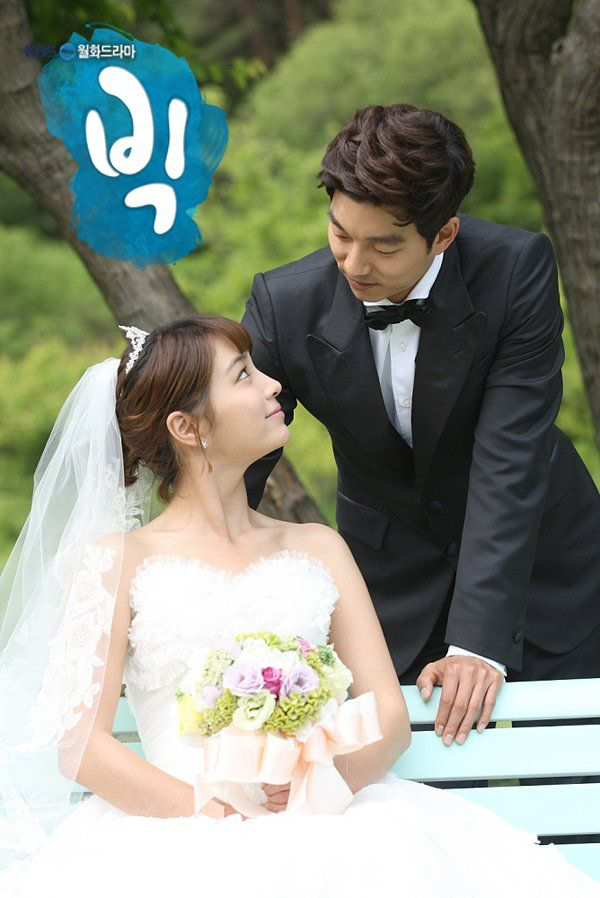 Marriage
Marriage in South Korea mirrors many of the practices and expectations of marriages in familiar to other societies, and as such, is constantly changing.
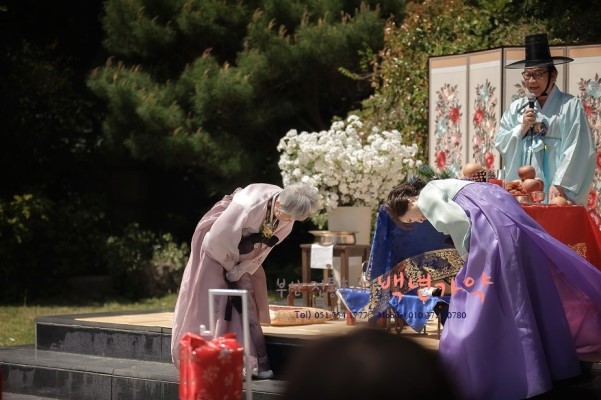 Marriage: Arranged
decided by the bride and grooms elders
elite families
maintaining a social status
weddings (Honrye) were held in the bride's yard or house. 
The groom traveled by horse to the bride's house
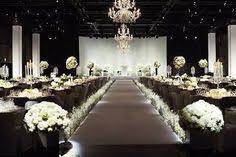 Marriage: Modern
wedding halls
Buffet
gift for a new couple is cash
Pyebaek
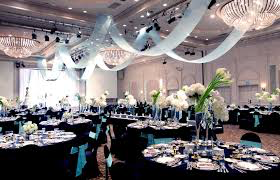 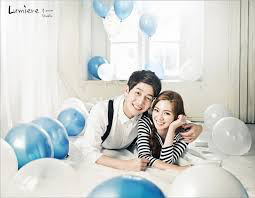 Engagement customs
Rings
Permission from both parents of the couple
Engagement photoshoot
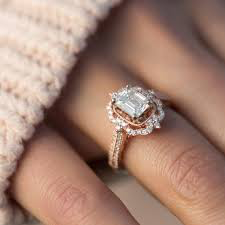 Marriage Superstitions & Traditions
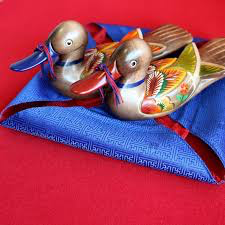 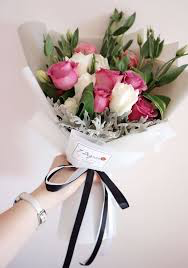 Bouquet
wooden goose called kireogi. 
dates and chestnuts
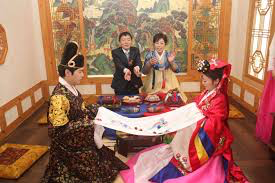 Household
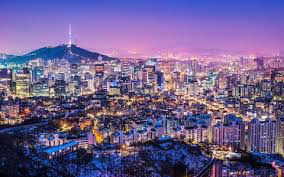 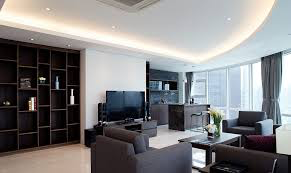 average household size is 2.5 people per household
Usually consisting a mother, father, and children
Often Grandparents also live with in the same household
People usually live in apartments or condos because of how compact the city is
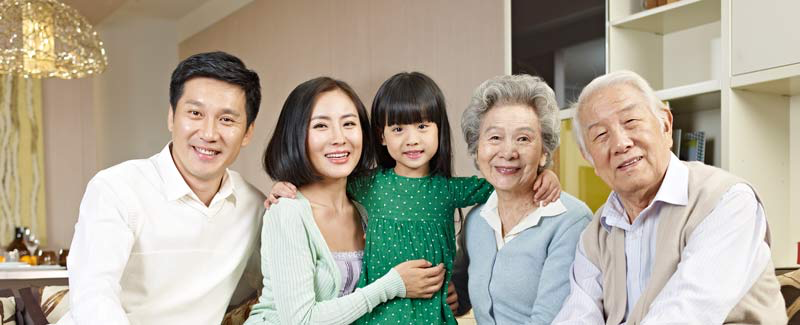 Household Responsibilities
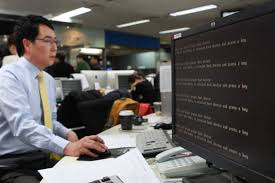 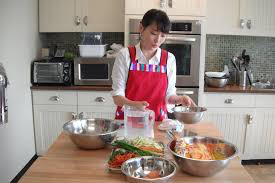 Traditionally 
women stay at home 
the men go to work
Patriarchal

Modern
Equally divide the work
Both parents have jobs
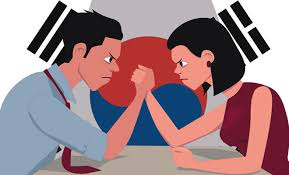 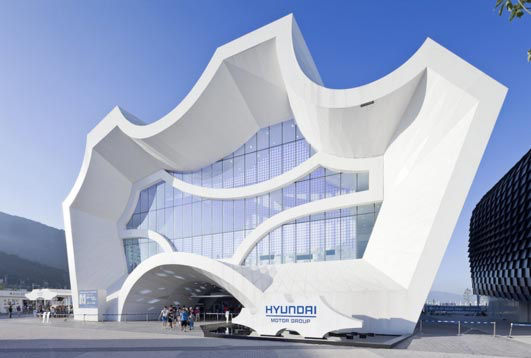 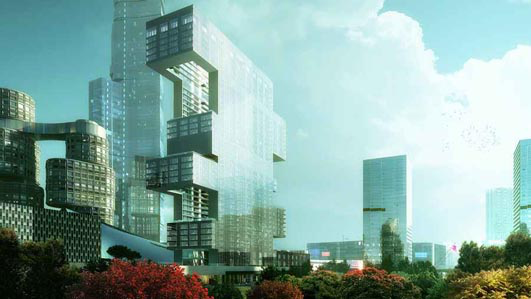 Job and Lifestyle
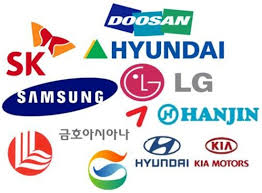 Jobs/lifestyle
Children: Birth Rituals
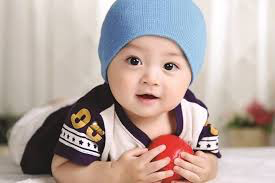 Hospitals
Men would await the news of the delivery in another location.
A straw rope would be tied at the doorframe of the house to announce the birth with chili peppers laced within for a boy, and for a girl, charcoal.
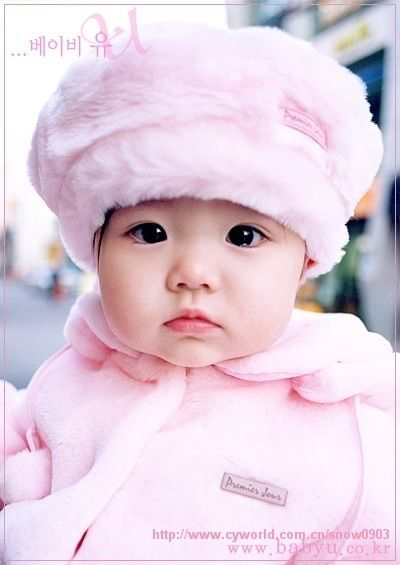 Children: Names
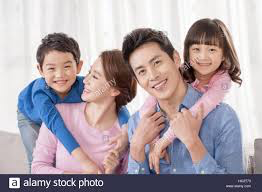 A Korean name consists of a family name followed by a given name
No middle name in the English language sense
Children
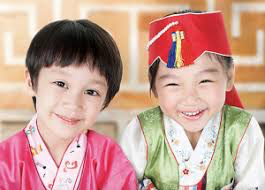 Average number of kids per house hold is 1.3.
Education
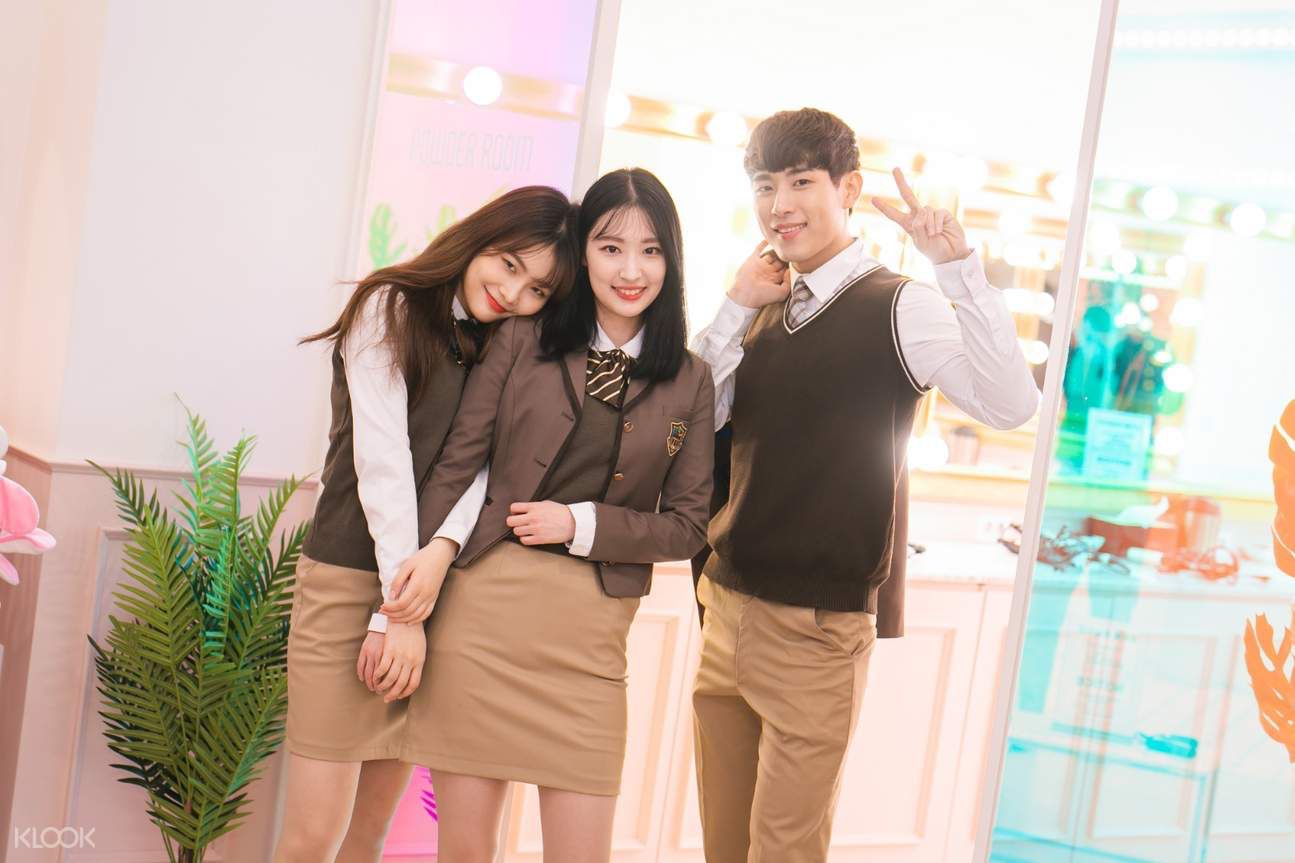 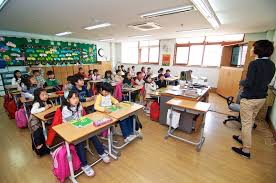 Kindergarten
6 years of elementary school
3 years of middle school
3 years of high school

Children between the ages of 6-15 are required to attend school
University is very important
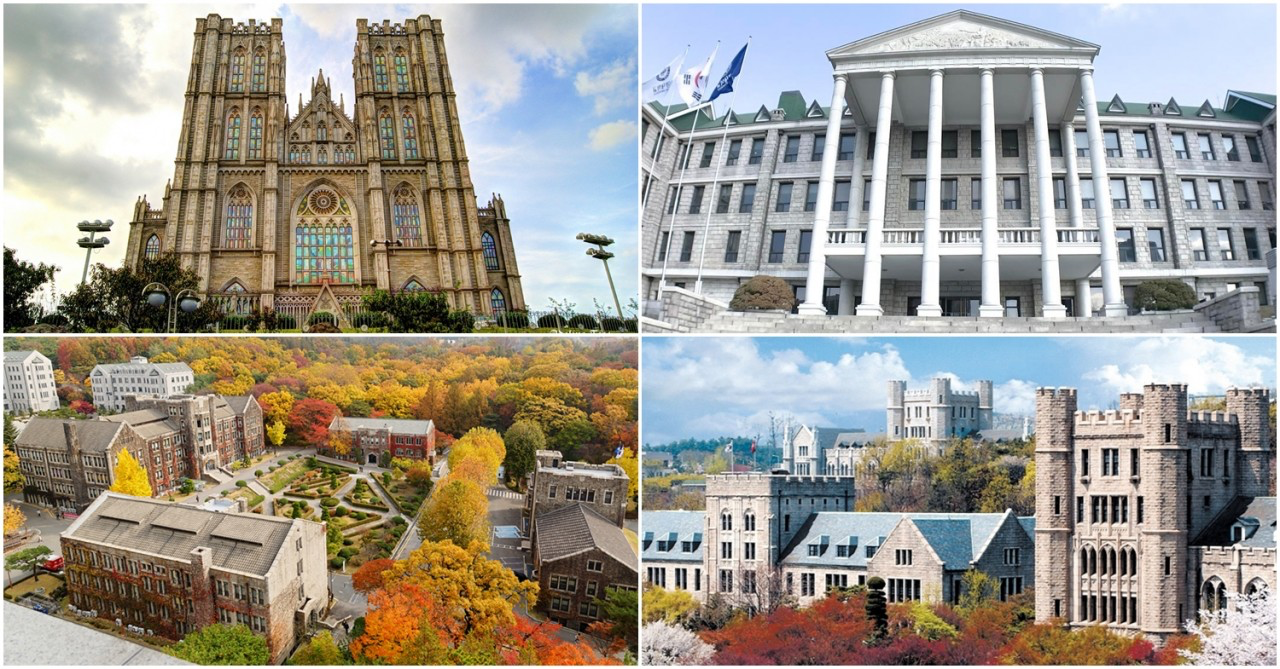 Divorce
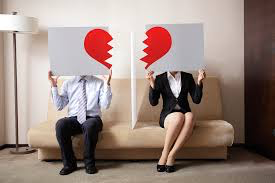 Divorce Law in Korea. A divorce may be obtained in Korea based on the mutual consent of spouses. When the death or life of the spouse has been unknown for three years
Divorce
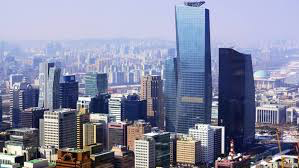 claim for division of property 
division of property under Korean law shall be extinguished at the expiration of 2 years from the date of divorce
Divorce
Support of Children and custody goes is very circumstantial.

It depends on the situations

Flexible judge opinion
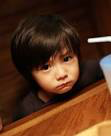 Care of Elders
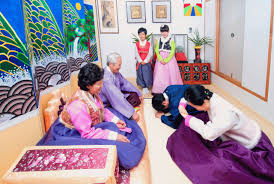 A deep routed tradition is to respect the elders.
It is expected to take care of your parents after they retire.
Death rituals
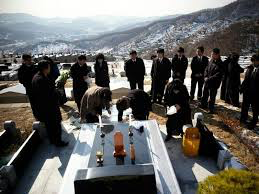 -Funeral on third day after death
56.9% of the population were not formal members of a religion
May not have funerals for those who were not religious
Afterlife Beliefs
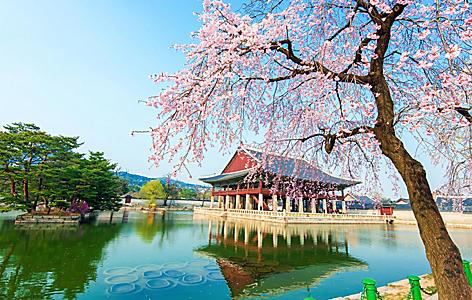 Christian beliefs: heaven and hell
Buddhists beliefs: reincarnation
Other interesting facts
relatively small country (it is about the size of England) has seen its economy grow steadily since 2009 and currently has the 11th largest GDP in the world. 
the world’s fastest internet connection speed
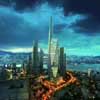 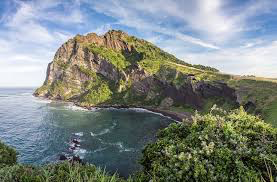 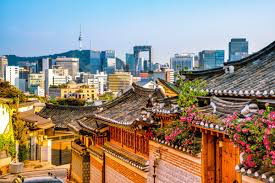 Conclusion
Compared to Canada, South Korea still holds traditions from far back.
Very religious
They have similar divorce process
Bibliography
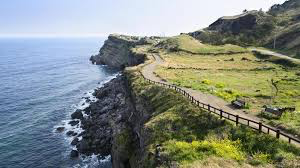 https://www.soompi.com/article/738257wpp/korean-weddings-101-a-basic-guide-to-wedding-customs-in-korea
https://www.linandjirsa.com/korean-wedding-traditions/
https://en.wikipedia.org/wiki/Marriage_in_South_Korea
https://search.naver.com/search.naver?where=image&query=%EA%B2%B0%ED%98%BC%EC%8B%9D+%EC%A0%84%ED%86%B5&sm=tab_stc
https://thepienews.com/data/south-korea-record-high-growth-in-intl-student-numbers/
https://www.greentechmedia.com/articles/read/south-korea-strengthens-grid-to-take-more-renewables